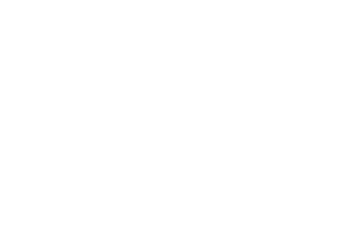 Treinamento
de Empreendedores
[Speaker Notes: Receba os participantes cordialmente, à medida que forem chegando. 
Inicie o encontro quando todos os participantes tiverem chegado ou quando der a tolerância do horário, definida pelo facilitador do treinamento. 
Agradeça a presença de todos os participantes e lembre-os de que hoje se inicia o primeiro passo para se tornarem mentores da Aliança Empreendedora. 
Neste encontro todos terão a oportunidade de ter contato com a metodologia, base filosófica e conceitos utilizados pela instituição no apoio a microempreendedores.]
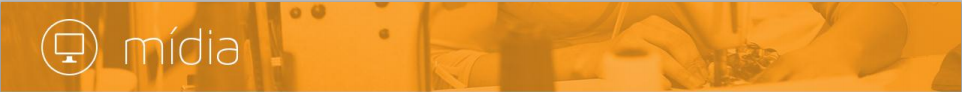 Mentoria
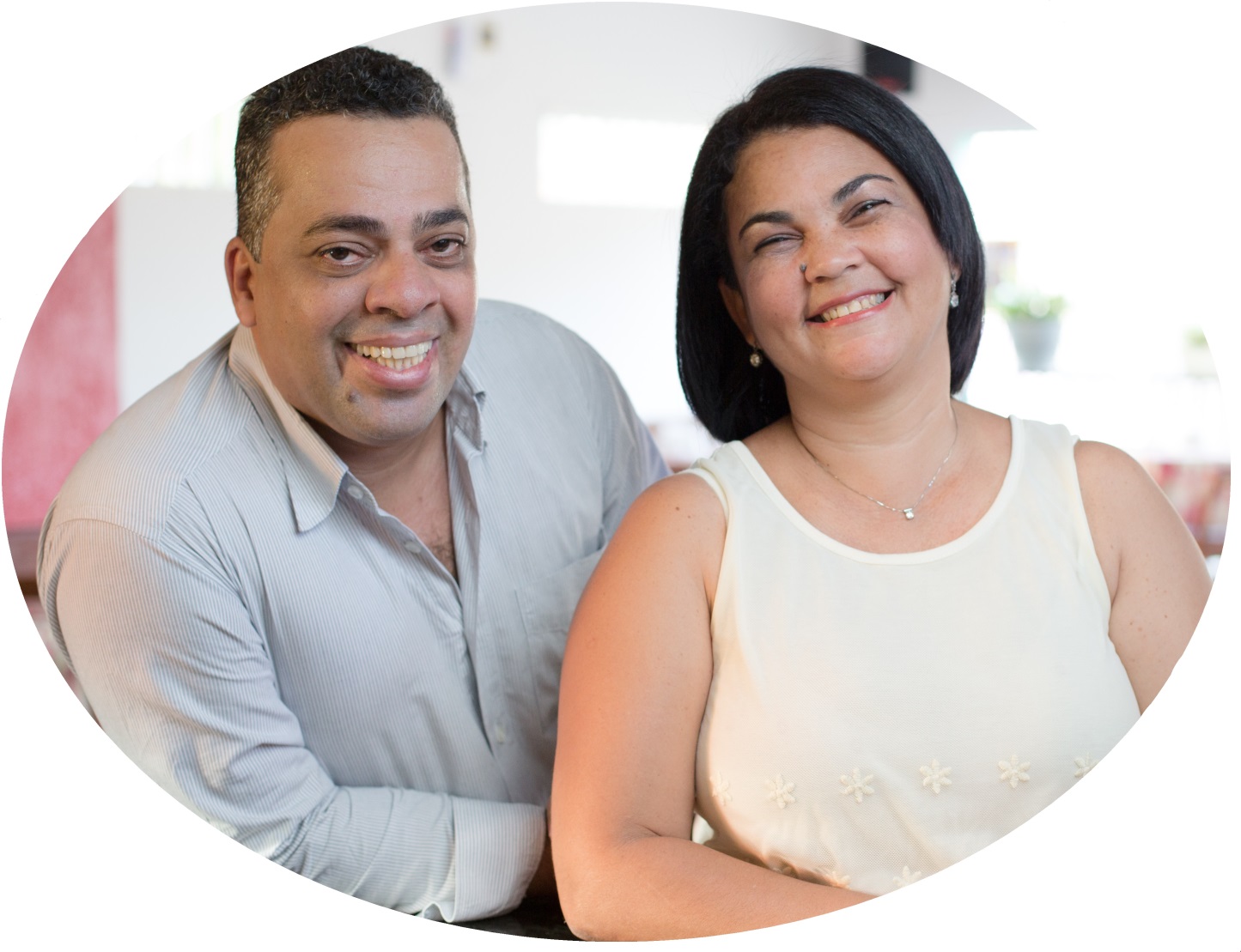 Um processo de troca de experiências no qual o mentor motiva e auxilia o empreendedor no desenvolvimento de habilidades e mostra novos caminhos durante a abertura e o crescimento dos seus negócios.
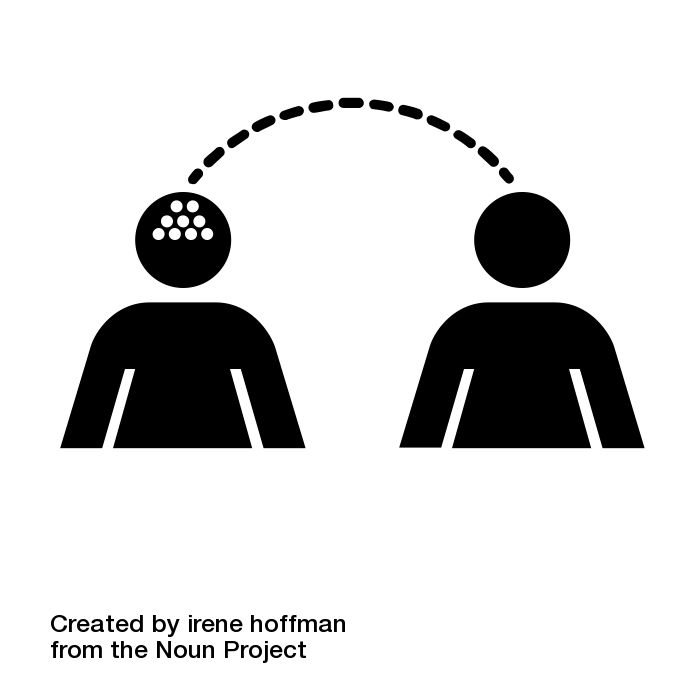 [Speaker Notes: Esta é uma definição de mentoria que temos na Aliança Empreendedora: 
“Mentoria é um processo de troca de experiências no qual o mentor motiva e auxilia o empreendedor no desenvolvimento de habilidades e mostra novos caminhos durante a abertura e o crescimento dos seus negócios.”
Aguarde dúvidas e comentários e prossiga.]
Como mentor pode ajudar?
Suporte para atingir os seus objetivos
Compartilhar o seu conhecimento (gratuitamente!)
Ouvinte e confidente
Diferente perspectiva
Encorajamento e motivação
Perguntas e desafios
Foco e produtividade
Conexões
[Speaker Notes: Esta é uma definição de mentoria que temos na Aliança Empreendedora: 
“Mentoria é um processo de troca de experiências no qual o mentor motiva e auxilia o empreendedor no desenvolvimento de habilidades e mostra novos caminhos durante a abertura e o crescimento dos seus negócios.”
Aguarde dúvidas e comentários e prossiga.]
O que não é Mentoria?
Alguém dizendo como você deve gerenciar o seu negócio

Fazer por você

Financiar o seu negócio
[Speaker Notes: Esta é uma definição de mentoria que temos na Aliança Empreendedora: 
“Mentoria é um processo de troca de experiências no qual o mentor motiva e auxilia o empreendedor no desenvolvimento de habilidades e mostra novos caminhos durante a abertura e o crescimento dos seus negócios.”
Aguarde dúvidas e comentários e prossiga.]
Etapas mentoria
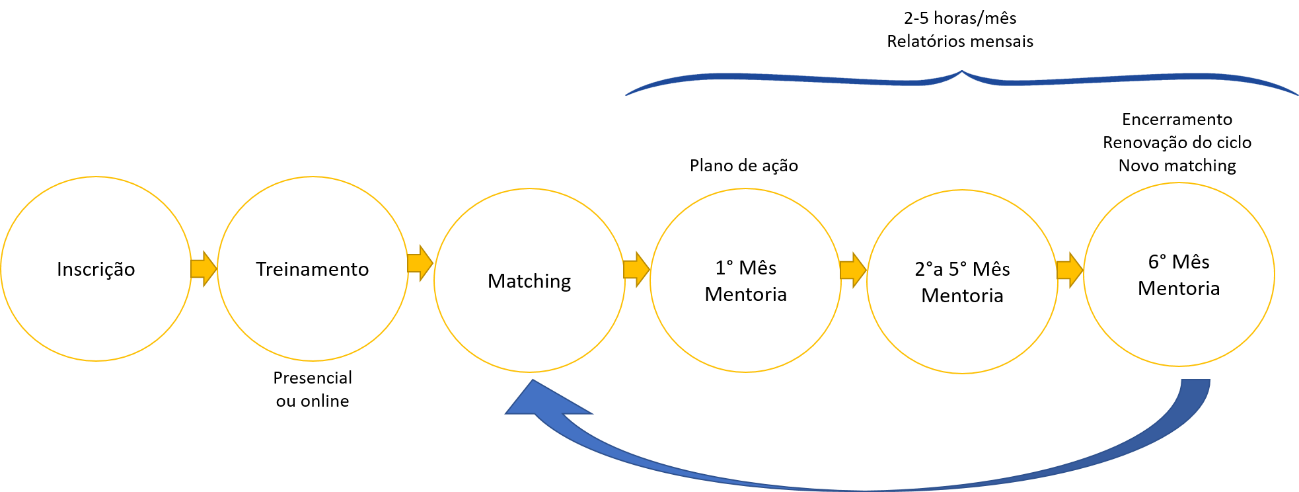 [Speaker Notes: Esta é uma definição de mentoria que temos na Aliança Empreendedora: 
“Mentoria é um processo de troca de experiências no qual o mentor motiva e auxilia o empreendedor no desenvolvimento de habilidades e mostra novos caminhos durante a abertura e o crescimento dos seus negócios.”
Aguarde dúvidas e comentários e prossiga.]
Desafios na mentoria
Promessas quebradas
Reuniões canceladas repetidamente
Conflito de valores
Falta de identificação
Mentor muito entusiasmado
Mentor dita local do encontro
Insegurança sobre conselho fornecido
[Speaker Notes: Esta é uma definição de mentoria que temos na Aliança Empreendedora: 
“Mentoria é um processo de troca de experiências no qual o mentor motiva e auxilia o empreendedor no desenvolvimento de habilidades e mostra novos caminhos durante a abertura e o crescimento dos seus negócios.”
Aguarde dúvidas e comentários e prossiga.]
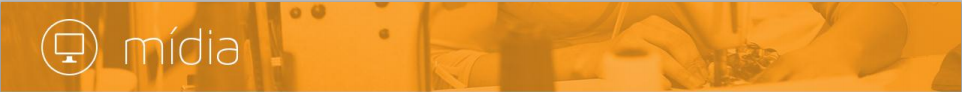 Técnicas de facilitação
Pai
x
Criança
Empoderamento vs. Dependência
“Você deve fazer dessa forma!”
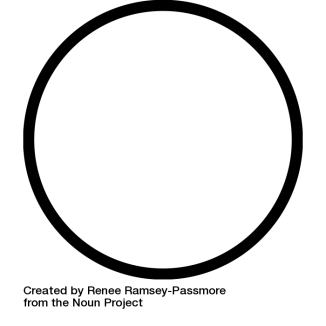 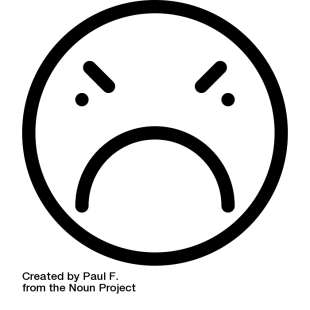 Pai
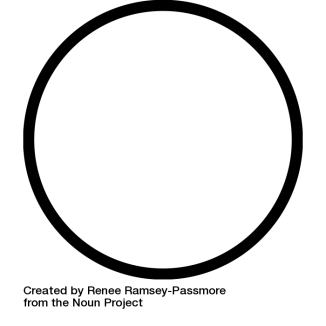 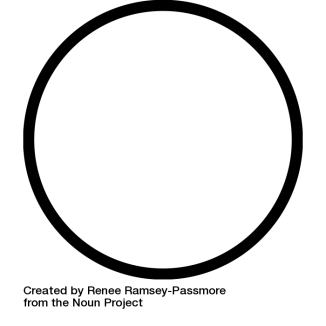 “Ok. Obrigado.”
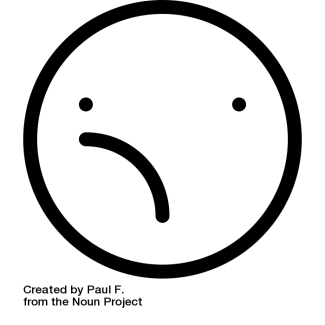 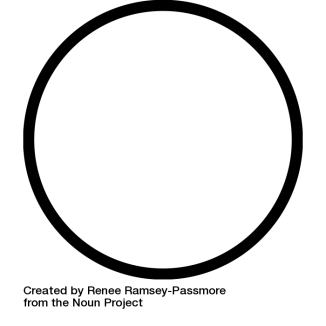 Criança
[Speaker Notes: Estas imagens a seguir ilustram um pouco de como é a relação entre mentor e empreendedor. Estes conceitos vem da Análise Transacional.
Numa relação de dependência, há, de um lado, uma figura autoritária, o pai crítico, que ordena a realizar tal tarefa ou agir de tal forma. Do outro lado há a figura da criança que aceita aquela ordem como uma verdade absoluta. Criando assim uma relação de dependência.]
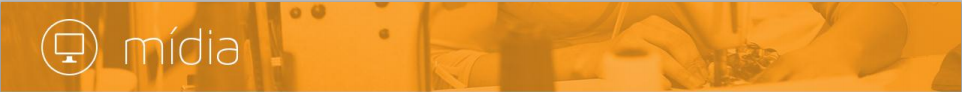 Técnicas de facilitação
Adulto
x
Adulto
Empoderamento vs. Dependência
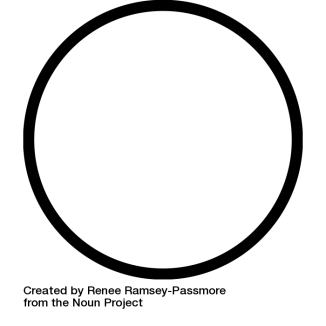 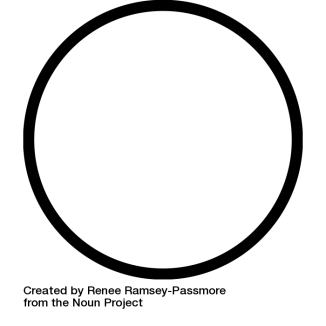 “Por quais desafios você está passando agora?”
“Bom... O maior deles é ‘como conseguir novos clientes?’”
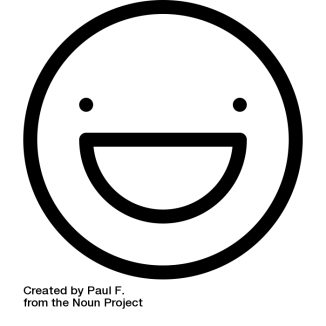 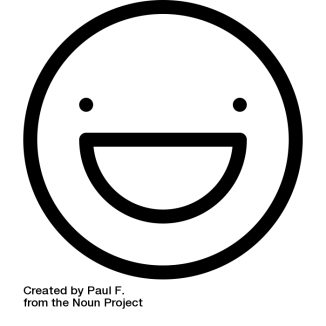 Adulto
Adulto
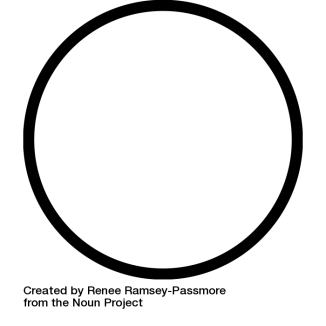 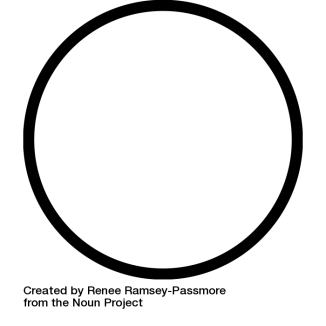 [Speaker Notes: Num cenário de empoderamento, a relação que a mentoria se enquadra, há duas figuras de adultos, em que se sugerem atividades e ocorrem debates e discussões sadias buscando uma construção conjunta.]
Equipe de Mentoria
mentoria@aliancaempreendedora.org.br
[Speaker Notes: Agradeça a presença de todos os participantes, disponibilize seus contatos para posteriores dúvidas e encerre o encontro.]